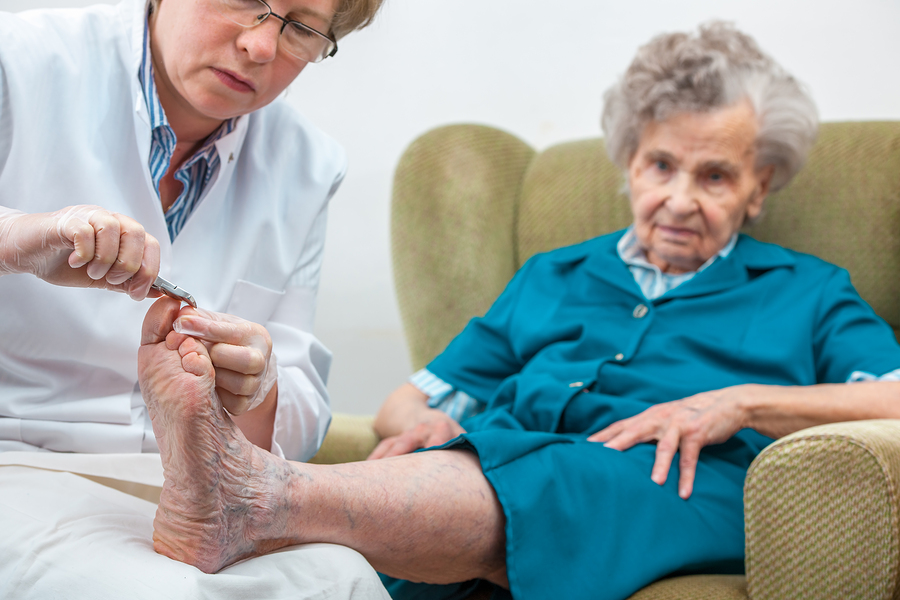 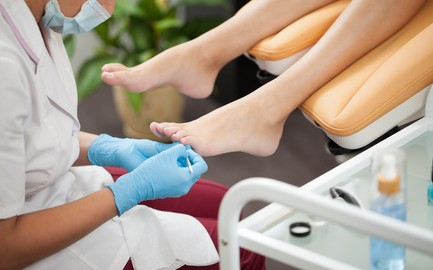 Coupe-ongle accessible
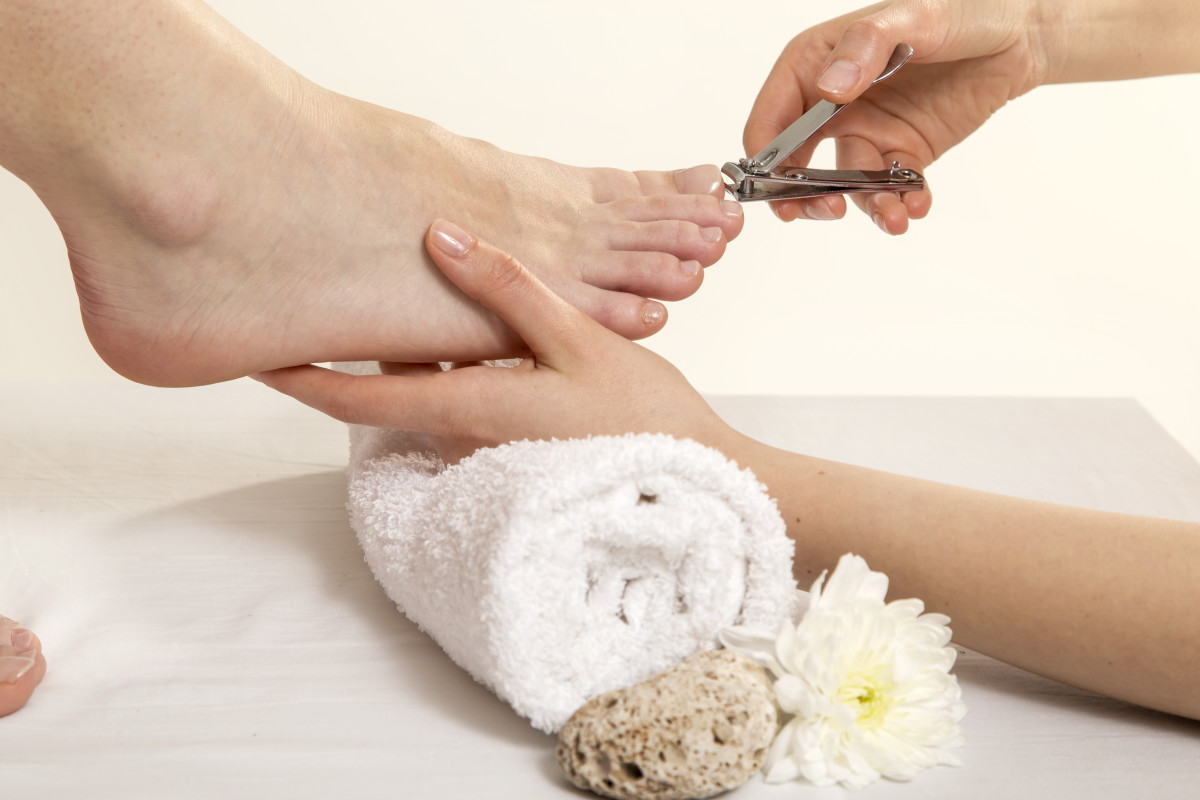 Présenté par les cutteurs
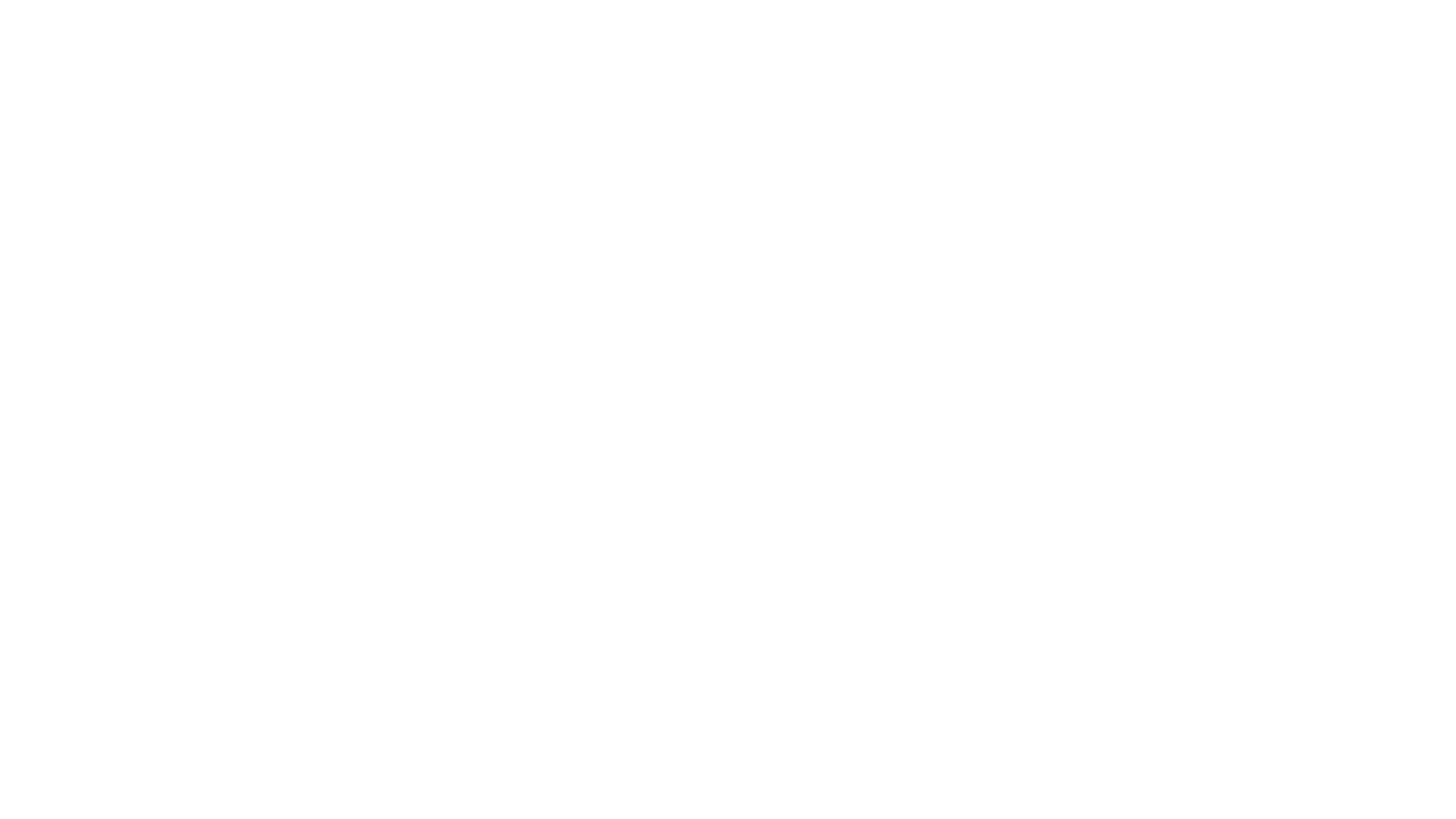 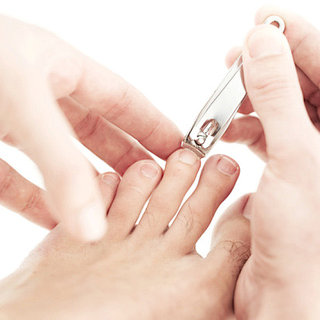 Importance
Mobilité limité
Âge 
Arhtriite
Vision limité
Simplicité
Santé et sécurité
Indépendance
[Speaker Notes: Difficulté à rejoindre les ongles d'orteils
Problème des mains et des doigts  (Artrite)
Problème de dos
Problème de vision
Les longs ongles peuvent causer des blessures
Faciliter de couper les ongles]
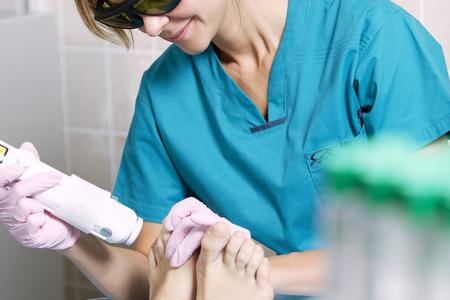 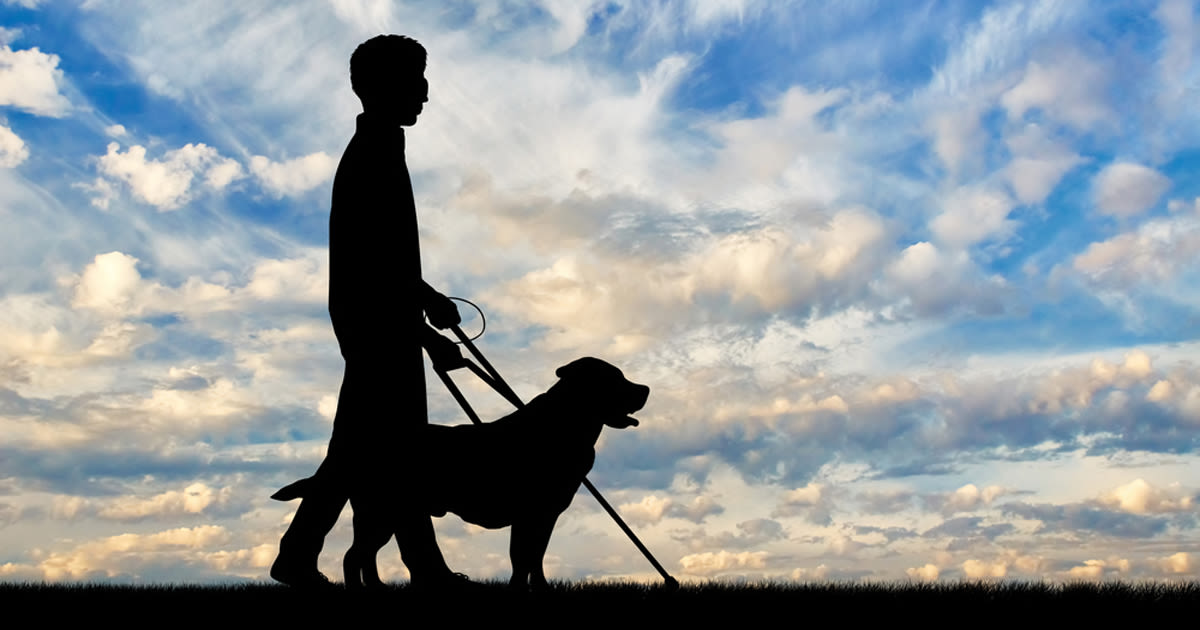 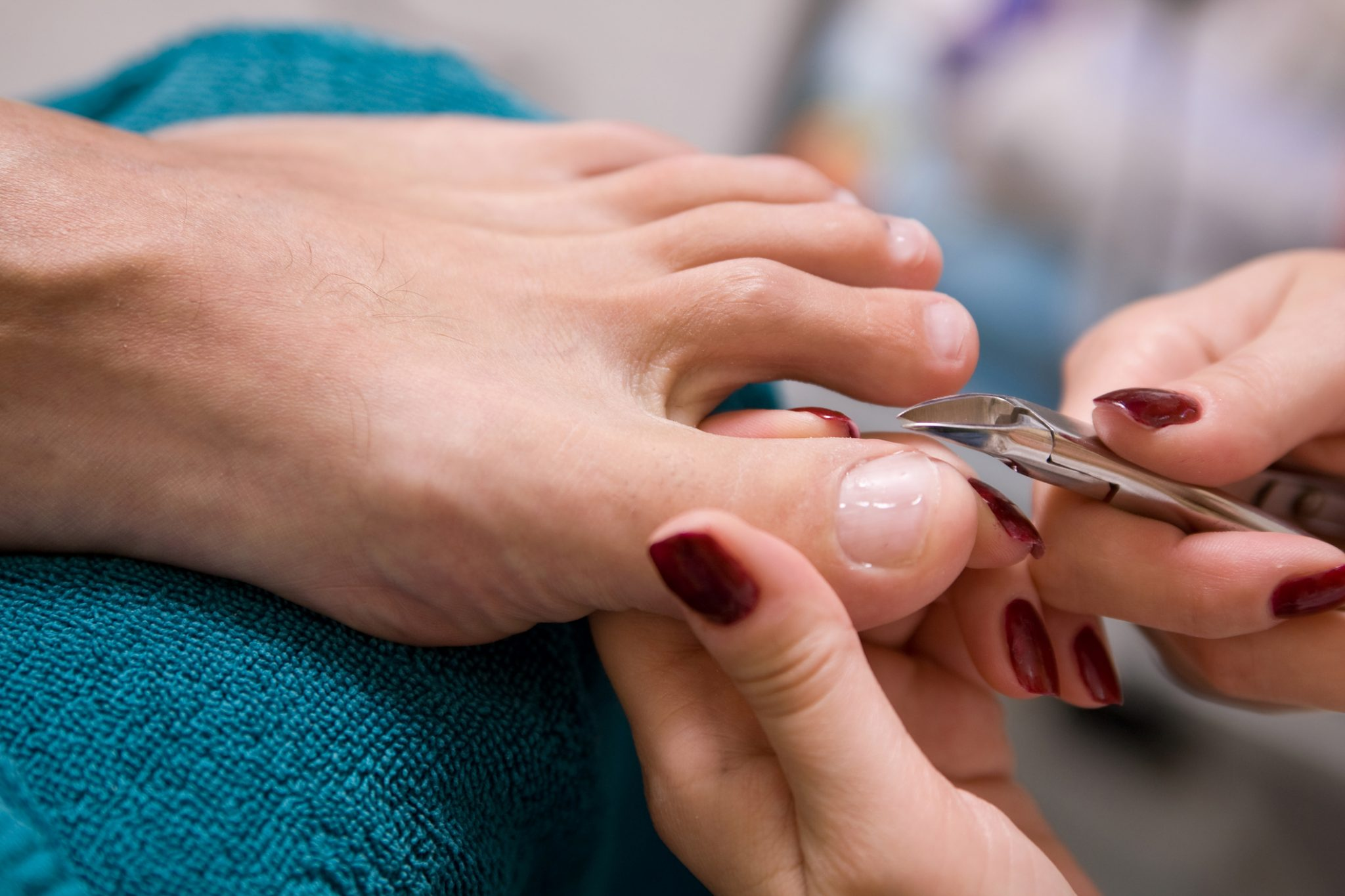 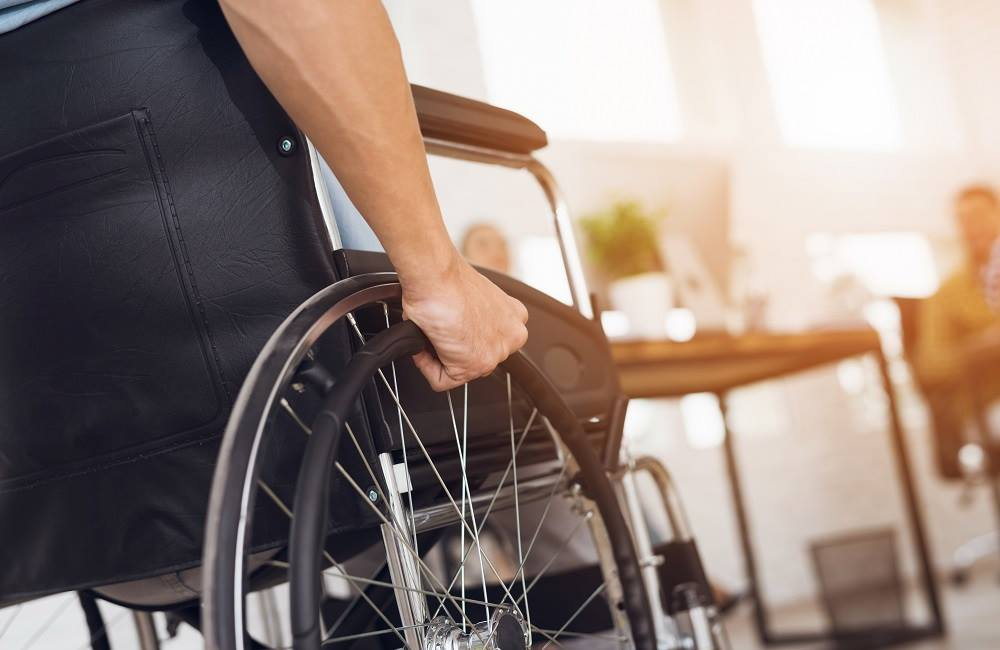 Clientèle cible
[Speaker Notes: Pour des gens avec des problems qui leur empéche de couper leur ongle
Pour des gens plus âgés
Faciliter le travail des infirmières à couper les ongles des patients
Pour les salons de pédicure]
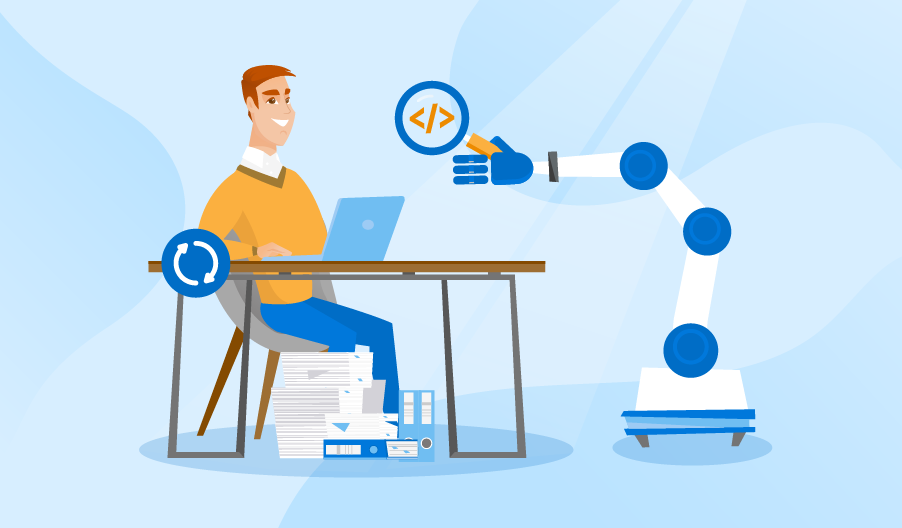 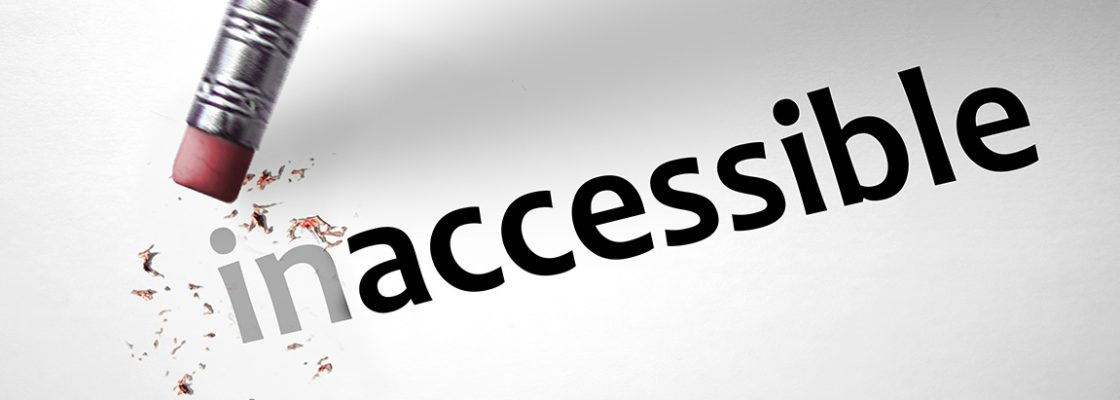 Pourquoi Nous?!
Automatisé
Sécuritaire
Accessible
Simple
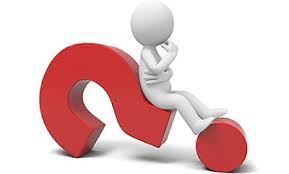 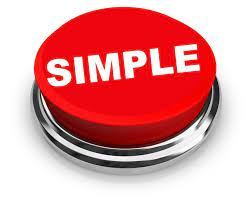 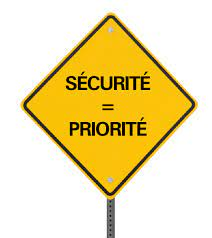 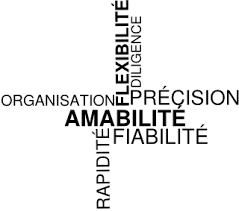 [Speaker Notes: Notre produit est automatique et ne requit pas l’intervention humaine
Il détecte lui-même les contours des ongles et les coupent avec un "dremel"]
Démonstration
Video et photo du prototype ici
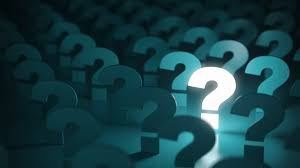 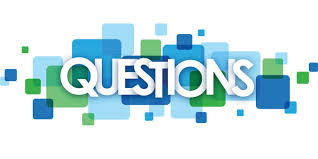 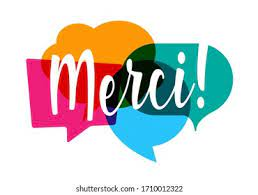 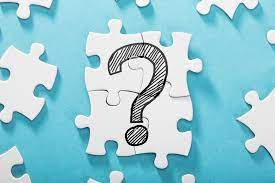 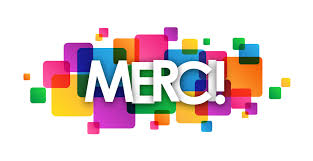 Merci!Questions?